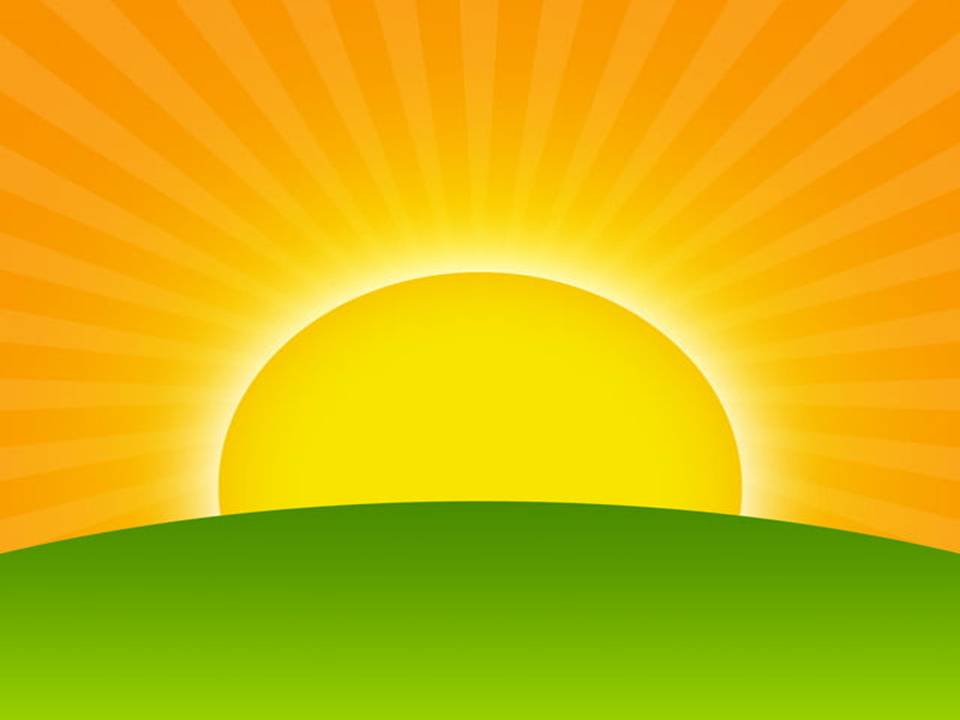 Дидактична гра
«Сонце - добре , сонце - погано»
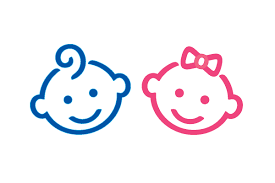 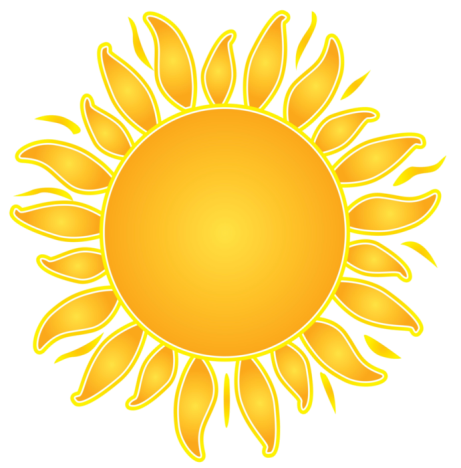 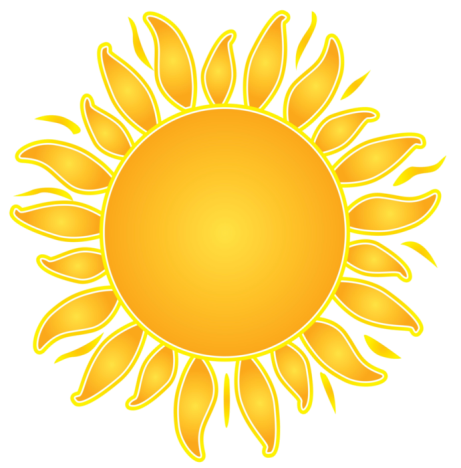 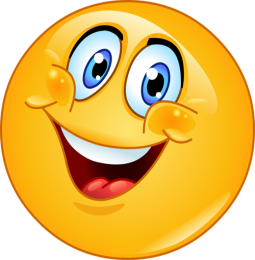 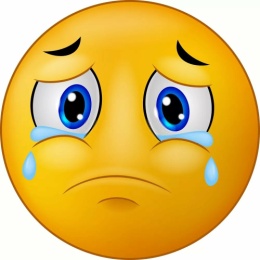 Мета: Формувати уявлення дітей про сонце, знаходити добрі та погані його сторони. Дати знання про те, що життя живої природи на землі залежність від сонячного тепла, що надмірна сонячна енергія може призвести до не бажаних результатів. Розвивати мислення, увагу. Закріпити правила безпечної поведінки на сонці. Виховувати гідне ставлення до сонечка, турботу про здоров'я.
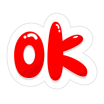 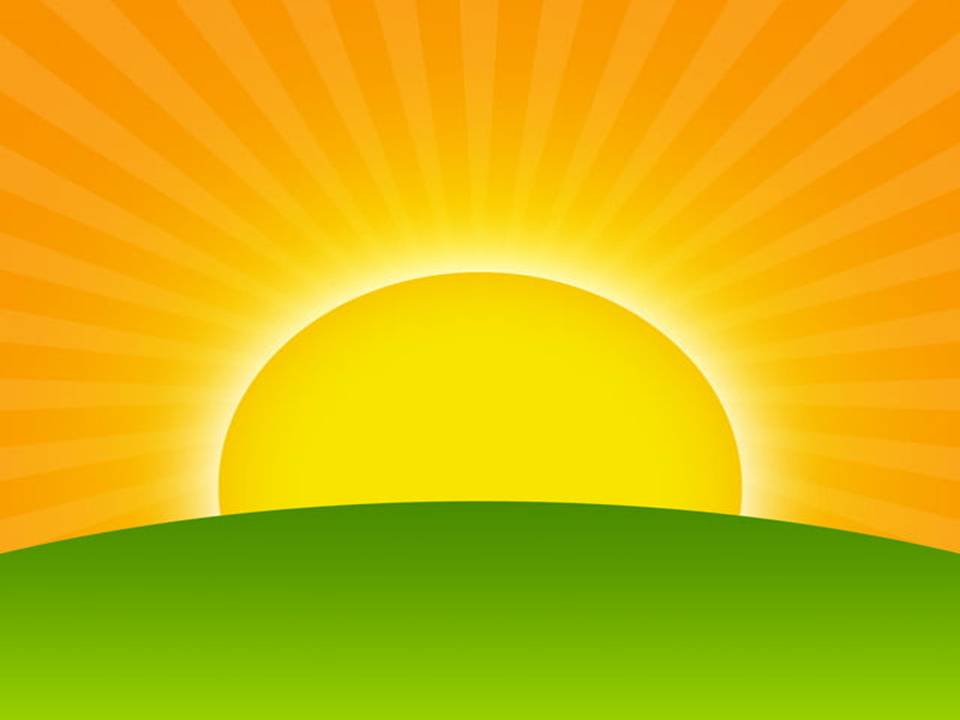 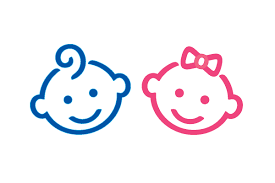 Сонце - добре
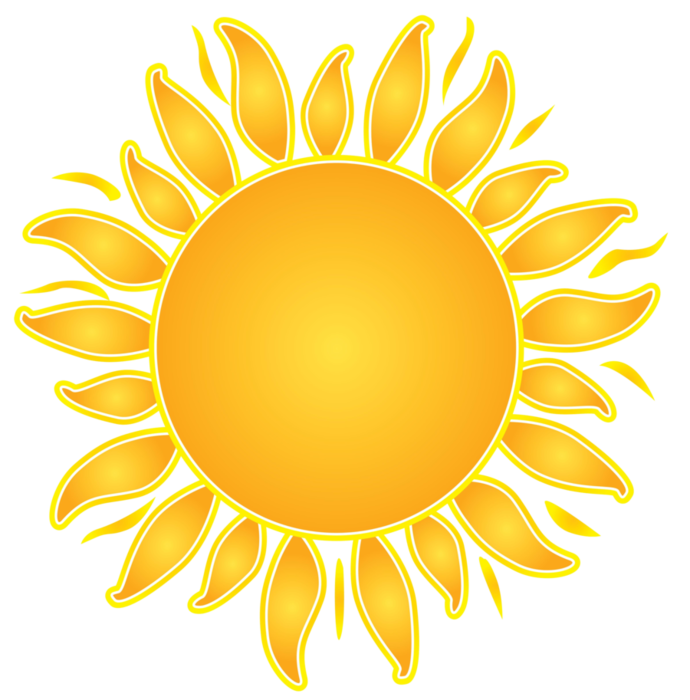 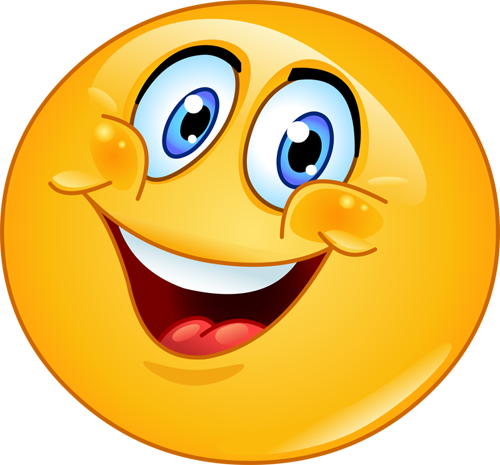 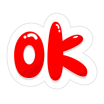 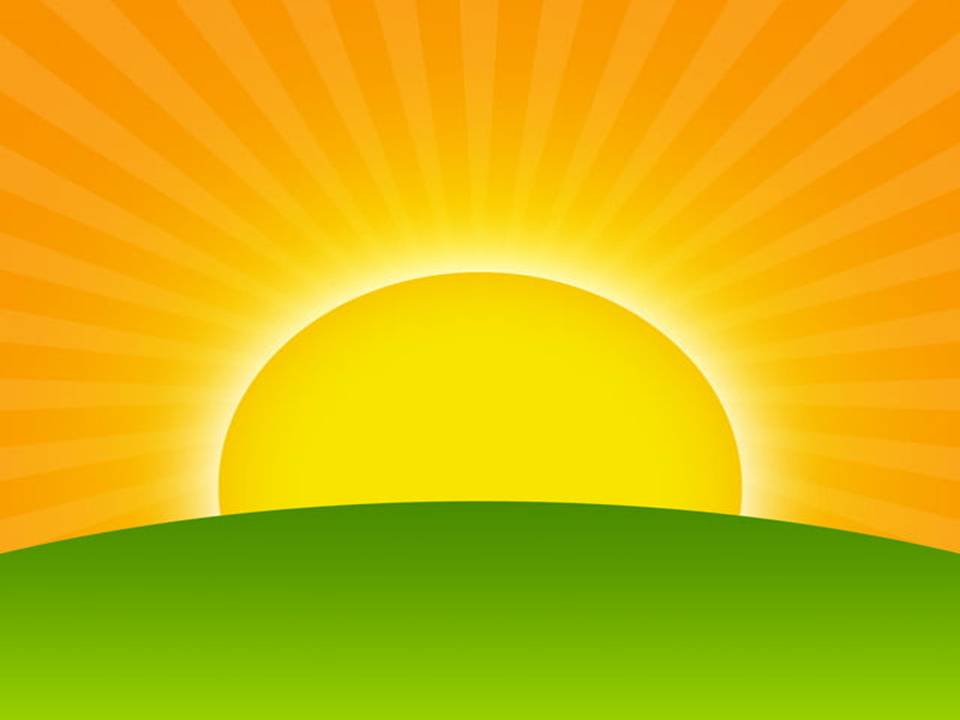 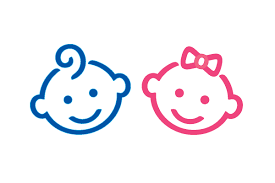 Сонце - погано
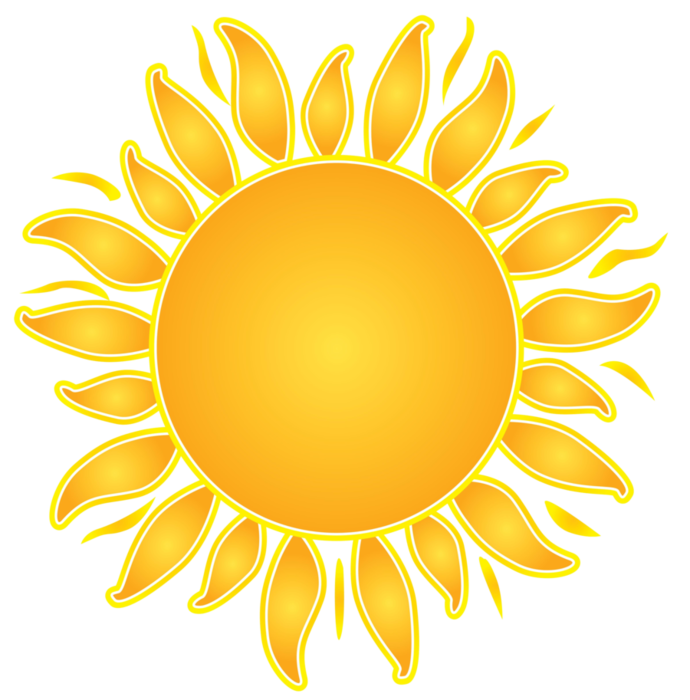 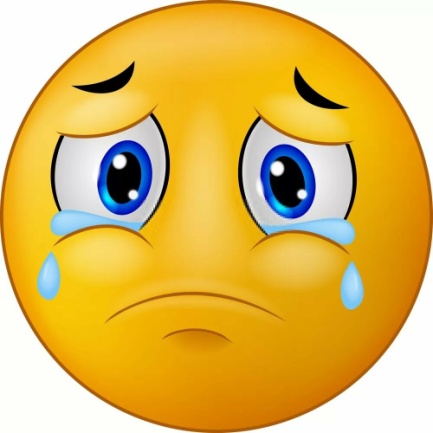 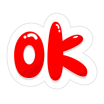